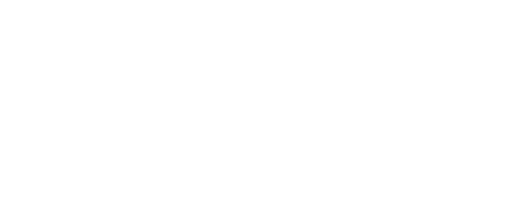 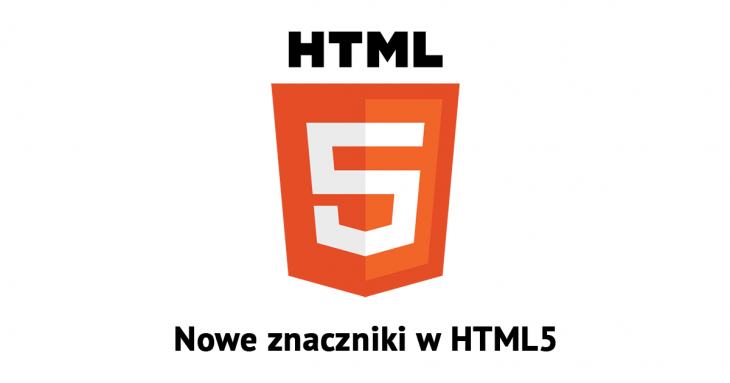 Sposoby przedstawiania algorytmów
HTML
1
Anna Wysocka
Specyfikacja algorytmu
Każdy problem do rozwiązania należy najpierw jednoznacznie opisać.
W ramach specyfikacji problemu określa się:
- dane problemu;
- warunki, które te dane muszą spełnić;
- wyniki wejściowe;
- związek wyników z danymi.
002
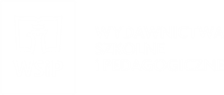 Sposoby przedstawiania algorytmu
Zapis słowny
Lista kroków
Schemat blokowy
Program
003
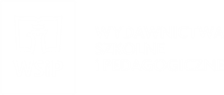 Opis słowny
Każdy człowiek spotyka się w codziennym życiu z sytuacjami, w których musi przekazać komuś jakiś przepis, np. dotyczący wykonania określonej czynności lub dojścia do konkretnego miejsca. 
Precyzyjny i jednoznaczny przekaz, umożliwiający wykonanie danego zadania, to słowny opis algorytmu wykorzystujący język naturalny.
004
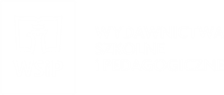 Opis słowny – przykład
Algorytm Euklidesa w wersji z odejmowaniem.

Wybieramy dwie liczby naturalne. Jeśli liczby są równe, to NWD jest np. pierwszą z nich i to oznacza koniec działań. Jeśli liczby nie są równe, to trzeba:
zbadać, która jest większa;
odjąć od niej mniejszą i zastąpić większą przez otrzymaną różnicę;
wrócić do sprawdzenia warunku równości.
005
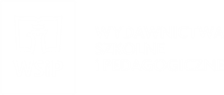 Lista kroków (pseudokod)
Etapy działania – kroki – układane są w postaci listy.
Każdy krok zawiera ścisły opis czynności. 
W jednym kroku opisywana jest tylko jedna operacja.
Pierwszy i ostatni punkt listy to początek algorytmu i koniec algorytmu.
Stosowany jest język symboliczny, korzystający z języka naturalnego oraz operatorów i formuł matematycznych.
006
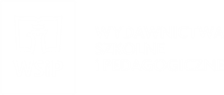 Lista kroków – przykład
Algorytm sprawdzający, która liczba jest większa.

Wejście: dwie liczby a i b.
Wyjście: większa liczba (a lub b).
	 Jeżeli a > b, to
		wypisz (a).
	W przeciwnym razie
		wypisz (b).
007
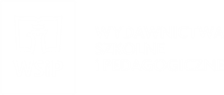 Schemat blokowy
Jest to zapis graficzny z użyciem elementów blokowych – figur geometrycznych połączonych strzałkami.
W blokach, zwanych także skrzynkami, wpisuje się kolejne operacje algorytmu.
Bloki są połączone strzałkami zgodnie z kolejnością wykonywania czynności.
008
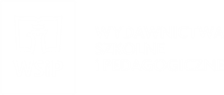 Schemat blokowy
Blok graniczny wskazuje początek i koniec algorytmu. 
 


Do bloku wejścia/wyjścia wpisuje się dane lub wyniki.
START
STOP
Wprowadź a
009
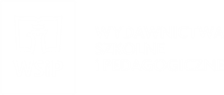 Schemat blokowy
Do bloku operacyjnego wpisuje się operacje. 
 


W bloku warunkowym umieszcza się warunek.
S = a + b
a < b
Tak
Nie
010
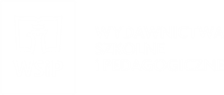 Schemat blokowy – przykład
Algorytm opisujący zadanie: czytaj wiersz tak długo, aż nauczysz się go na pamięć.
START
CZY UMIESZ  WIERSZ NA PAMIĘĆ?
PRZECZYTAJ WIERSZ 
DWA RAZY.
TAK
GRATULACJE! UMIESZ WIERSZ NA PAMIĘĆ.
NIE
STOP
011
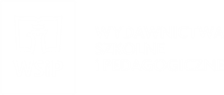 Program
Algorytm wyrażony w wybranym języku programowania, np. Python, C++, PHP, nazywa się programem.
Program jest zbudowany z ciągu instrukcji określonego języka programowania, zrozumiałych dla komputera lub innej maszyny.
012
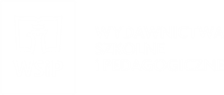 Program – przykład
Algorytm obliczający obwód kwadratu zapisany w Pythonie i w C++.
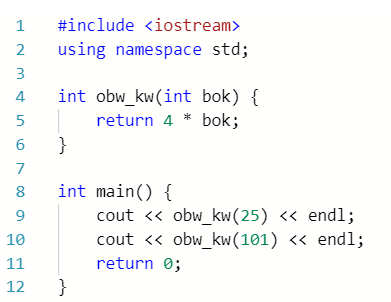 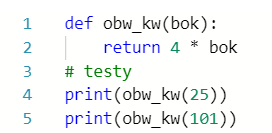 013
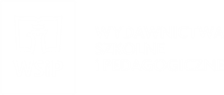 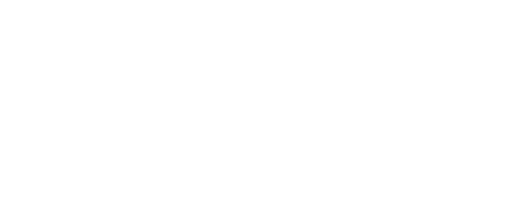 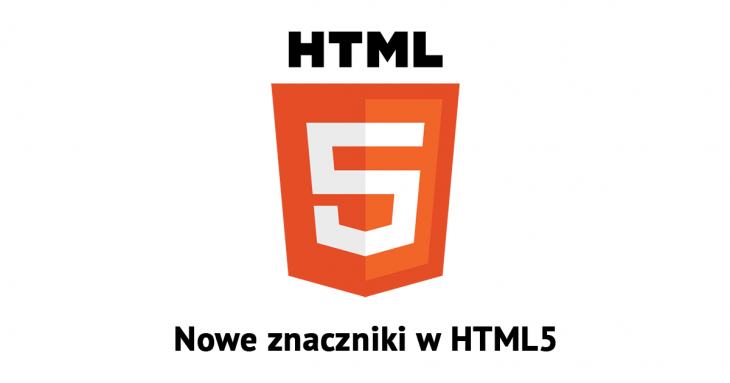 HTML
Dziękuję za uwagę!
14